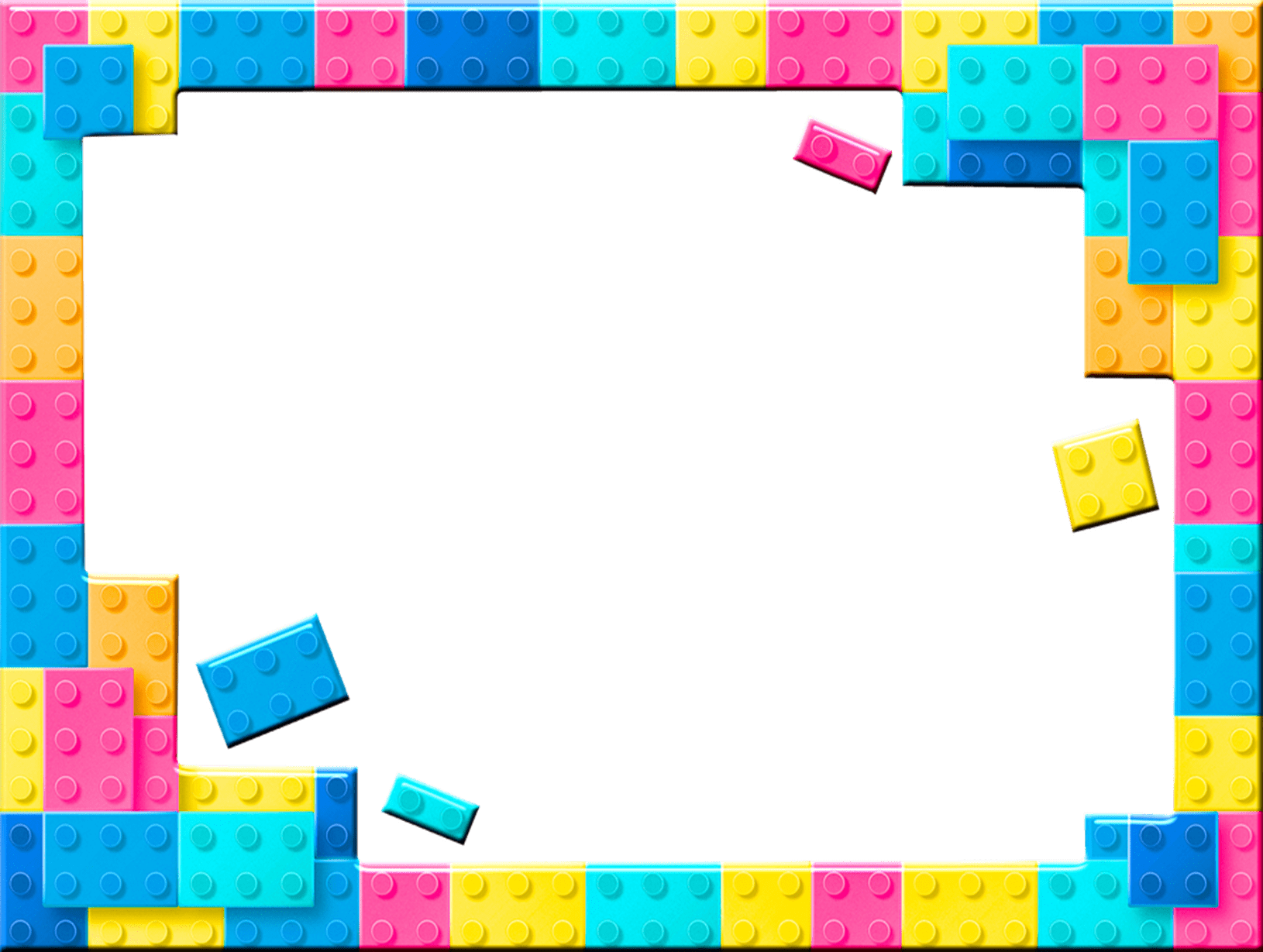 Развитие конструкторских способностей младших школьников через построение содержания образования на основе игровой, конструкторской, исследовательской, проектной деятельности.
Развитие 
инженерного 
мышления
ПРАКТИЧЕСКАЯ ДЕЯТЕЛЬНОСТЬ
Планирование
Учет условий действия
Прогнозирование
Рефлексия
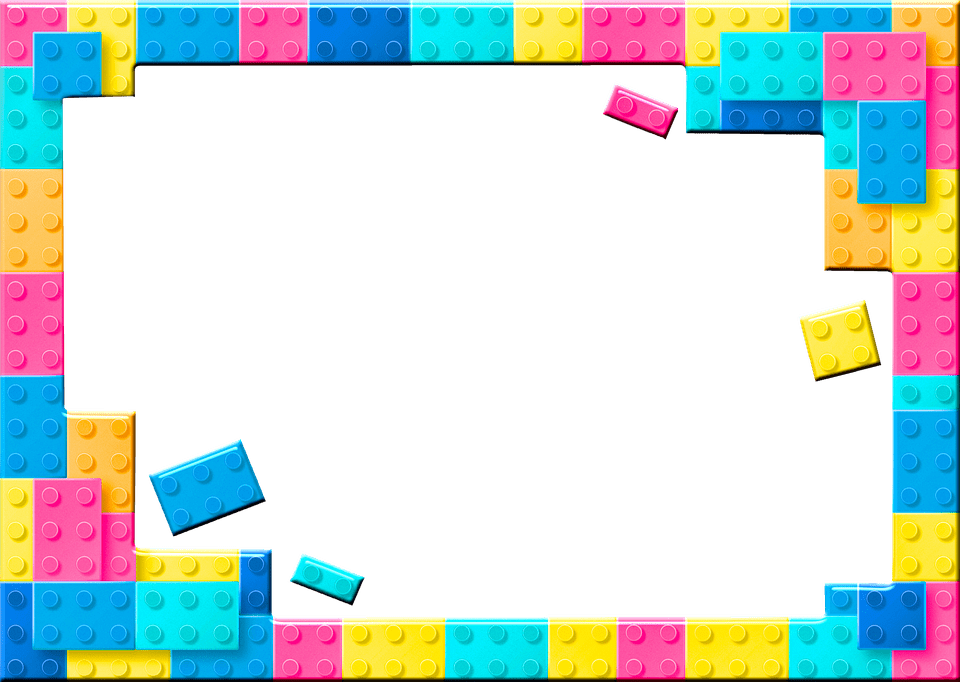 Инженерное мышление
Логическое
Творческое
Наглядно – образное
Практическое
Конструктивное
Техническое
Исследовательское
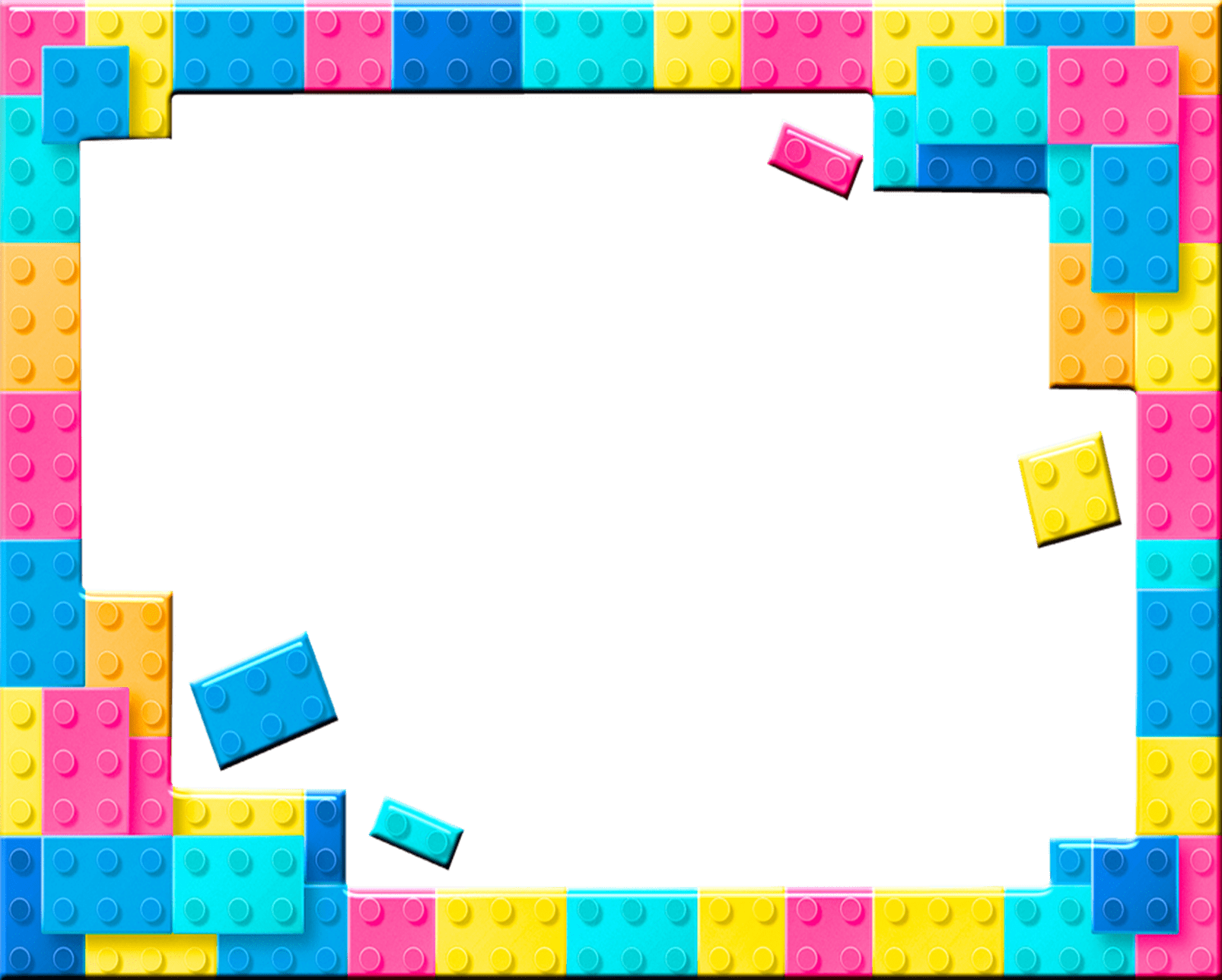 ФГОС НОО
…что в процессе обучения младшим школьникам необходимо обеспечить «приобретение опыта практической преобразовательной деятельности».
Как?
Посредством чего?
Где?
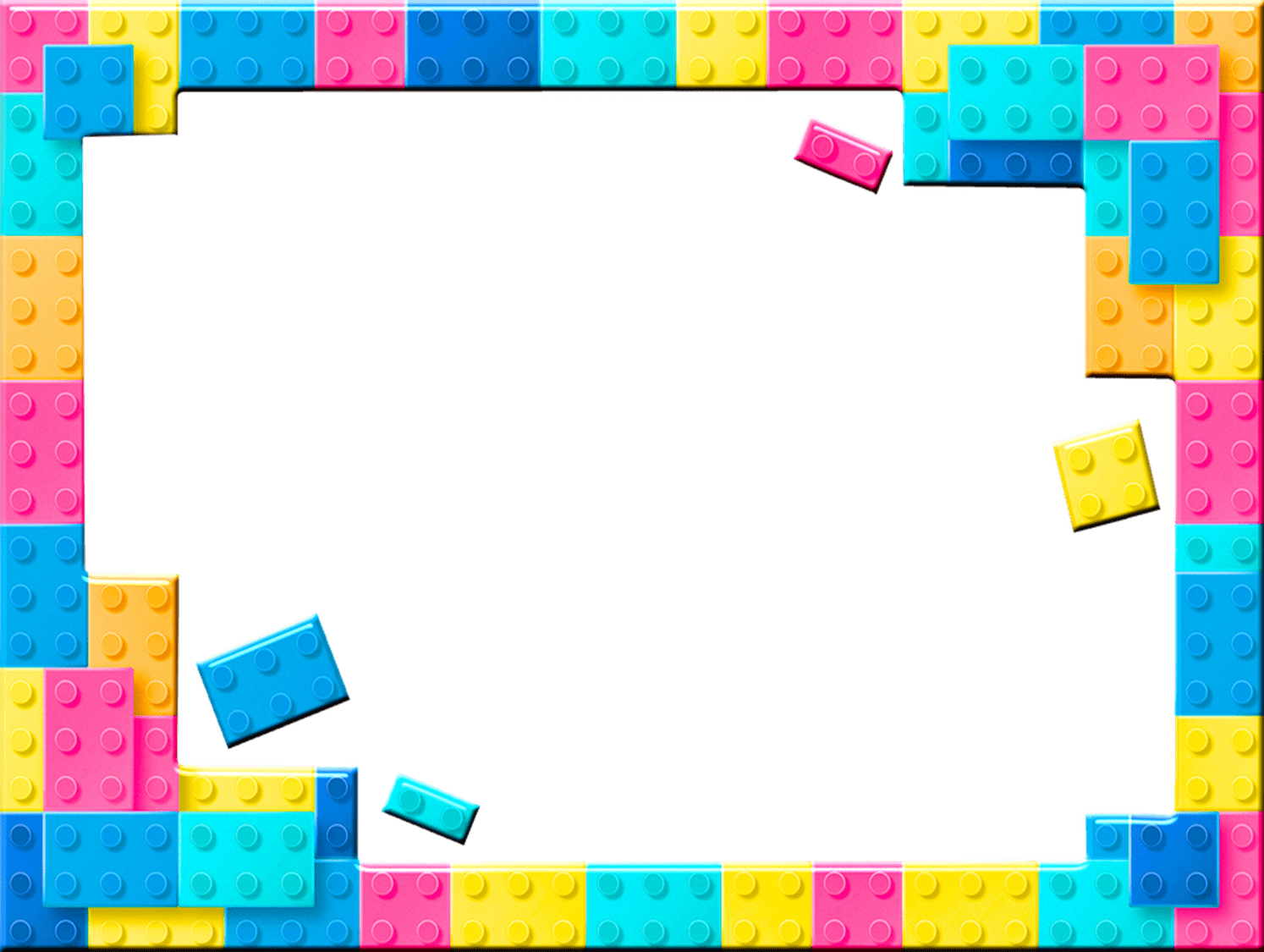 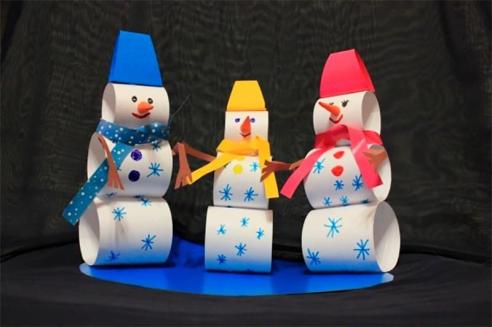 Конструирование
Конструкторская деятельность
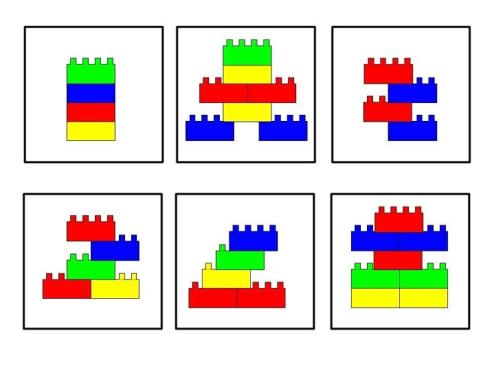 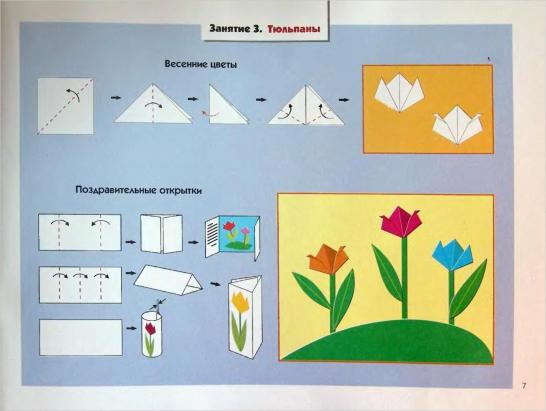 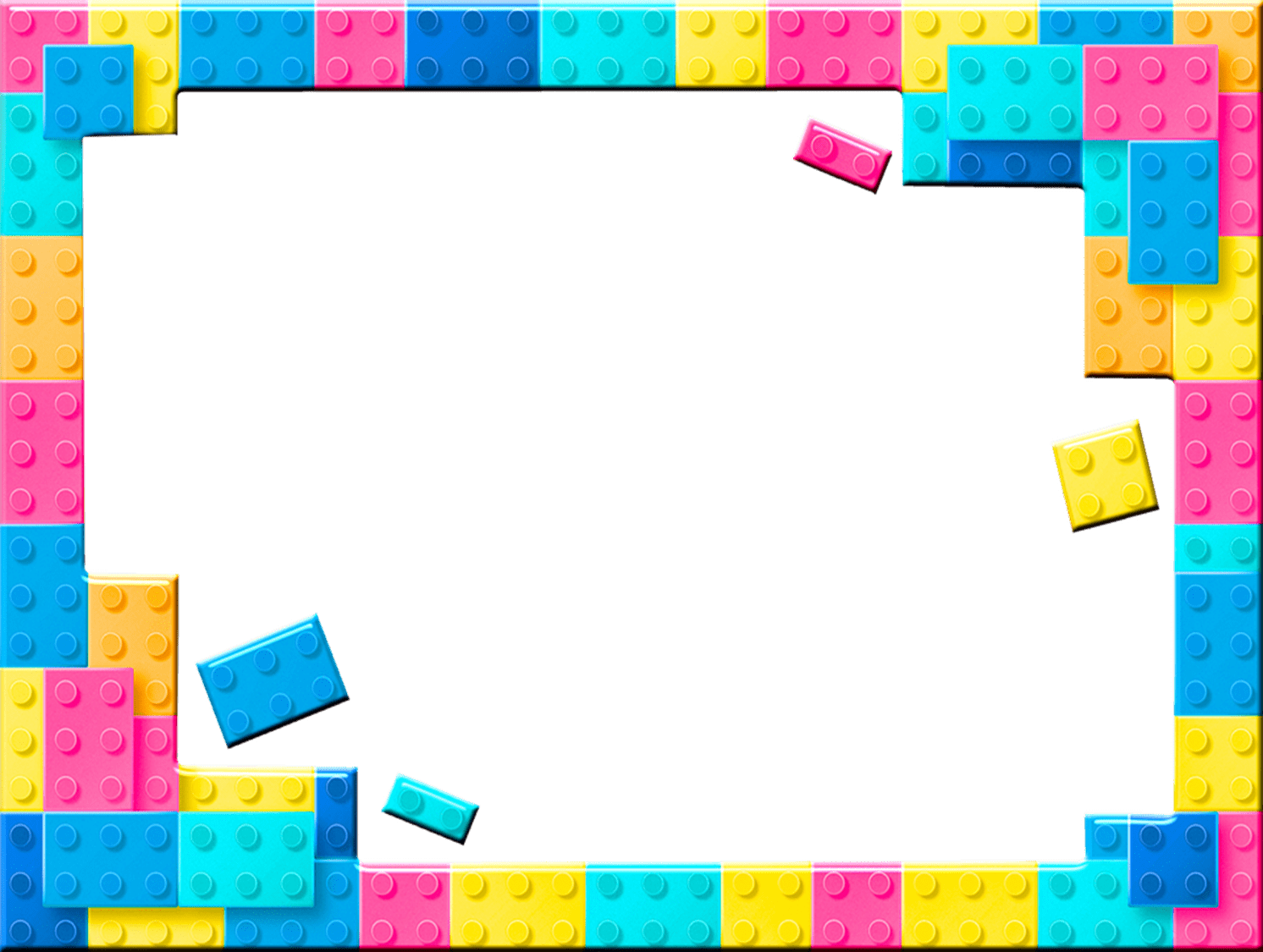 Конструкторские способности
конструирование
способности
процессом «создания модели, машины, сооружения, технологии с выполнением проектов и расчётов
средство углубления и расширения полученных теоретических знаний и развития творческих способностей, изобретательских интересов и склонностей учащихся
синтез свойств индивида, которые должны отвечать требованиям деятельности и обеспечивать успешное выполнение
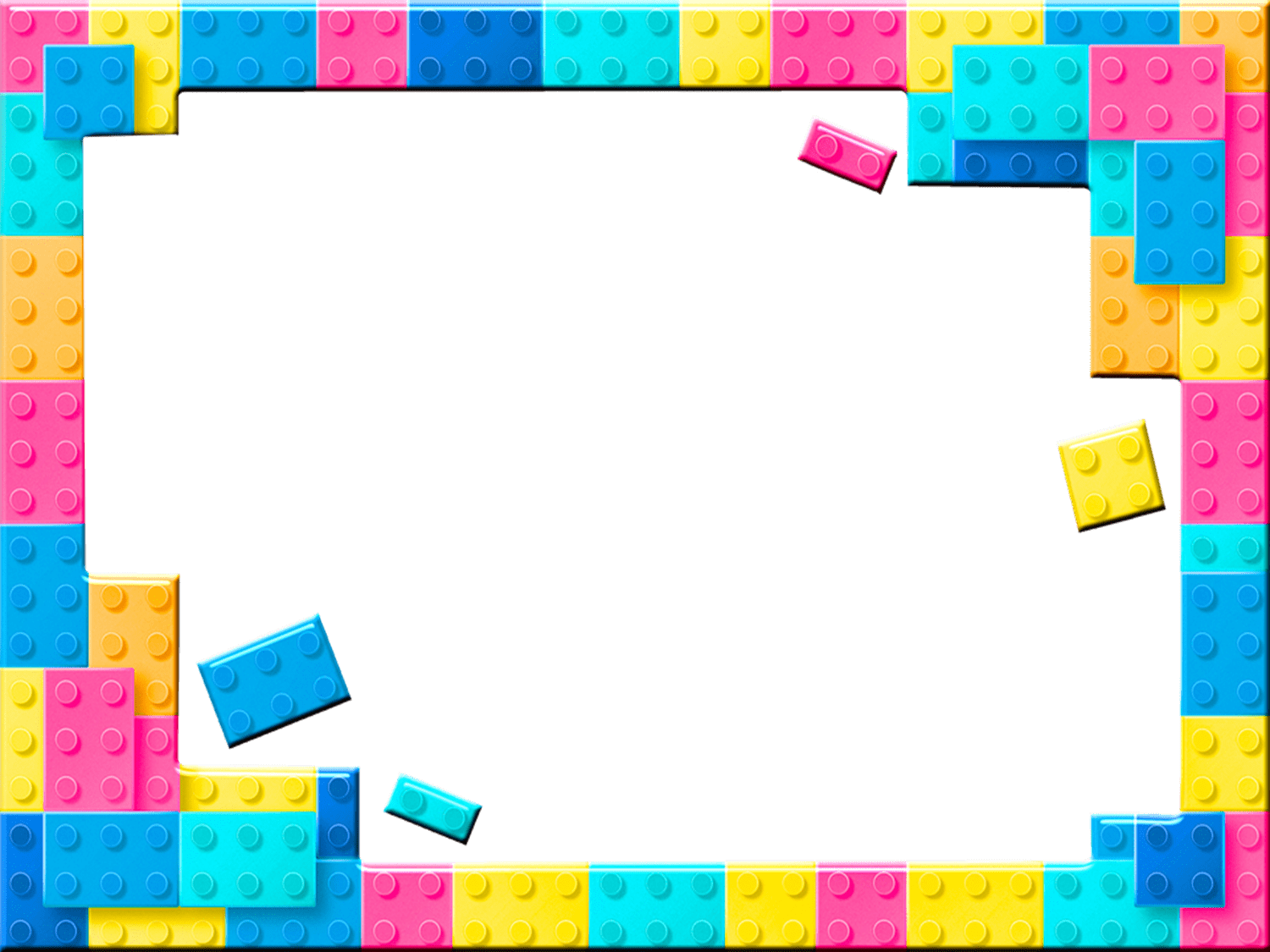 Конструкторские умения
– узнавать и выделять объект на основе выделения его существенных признаков;– синтезировать (собирания, составление) объект из готовых частей или построение этого объекта с помощью чертежа;– анализировать объект, расчленяя его на составные части;– преобразовывать объект или его видоизменять исходя из заданных параметров;– изготовлять новый объект из преобразованного или видоизменённого объекта либо его отдельных частей.
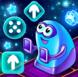 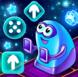 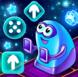 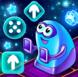 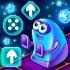 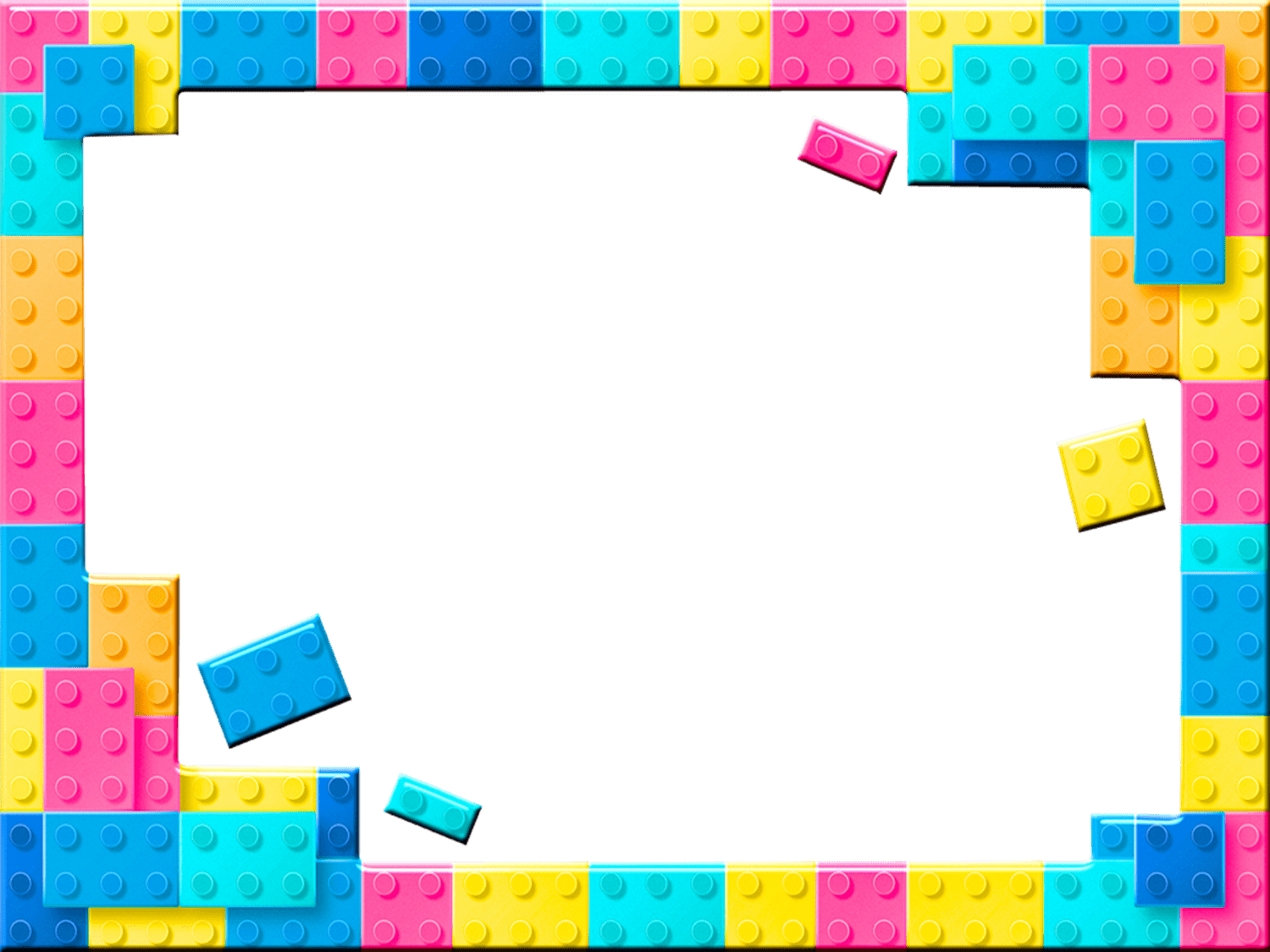 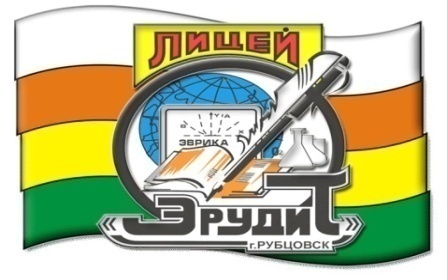 Содержания образования
Исследовательская
Игровая
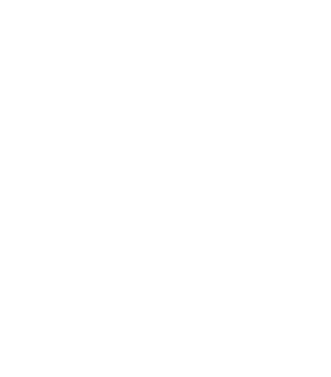 Конструкторская
Проектная
курсы внеурочной деятельности
«Робототехника»
 «Умники и умницы»
дополнительное образование «Конструкторское бюро «Фанкластик»
в урочной деятельности (учебные предметы)
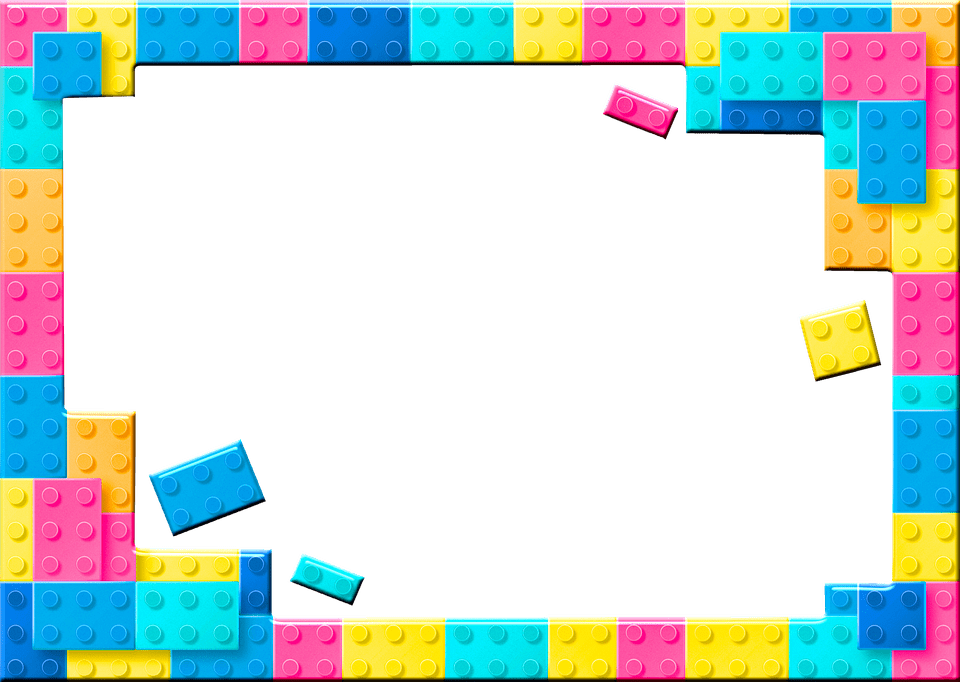 Урок окружающего мира «Многонациональная Россия»
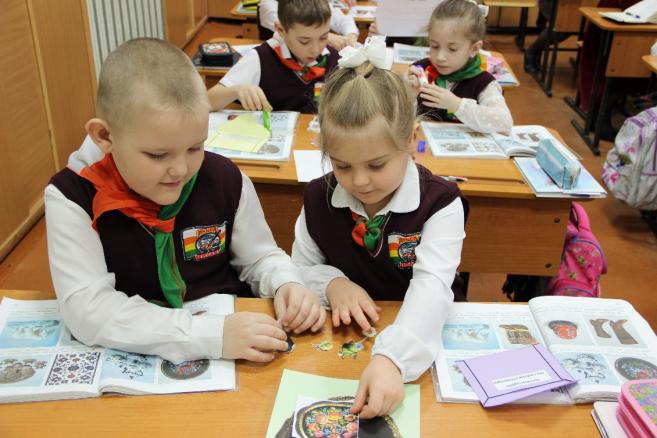 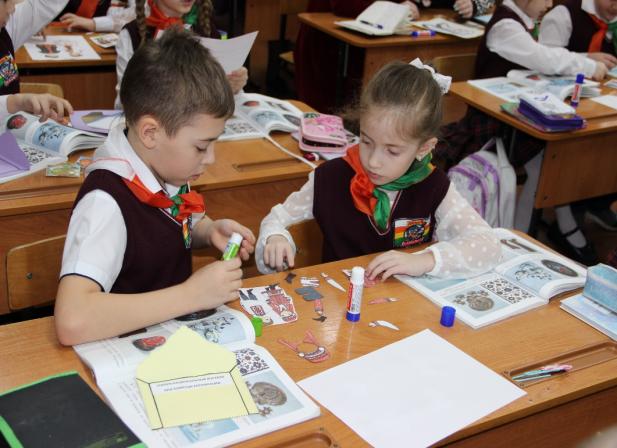 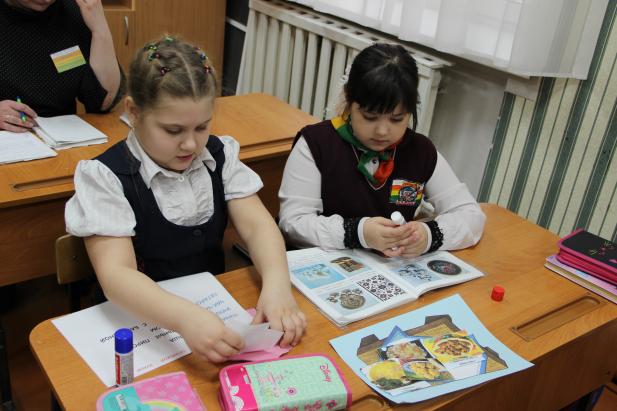 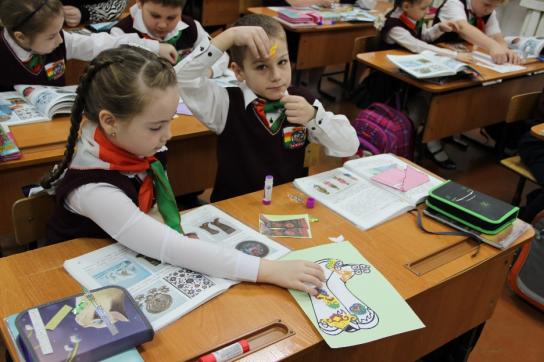 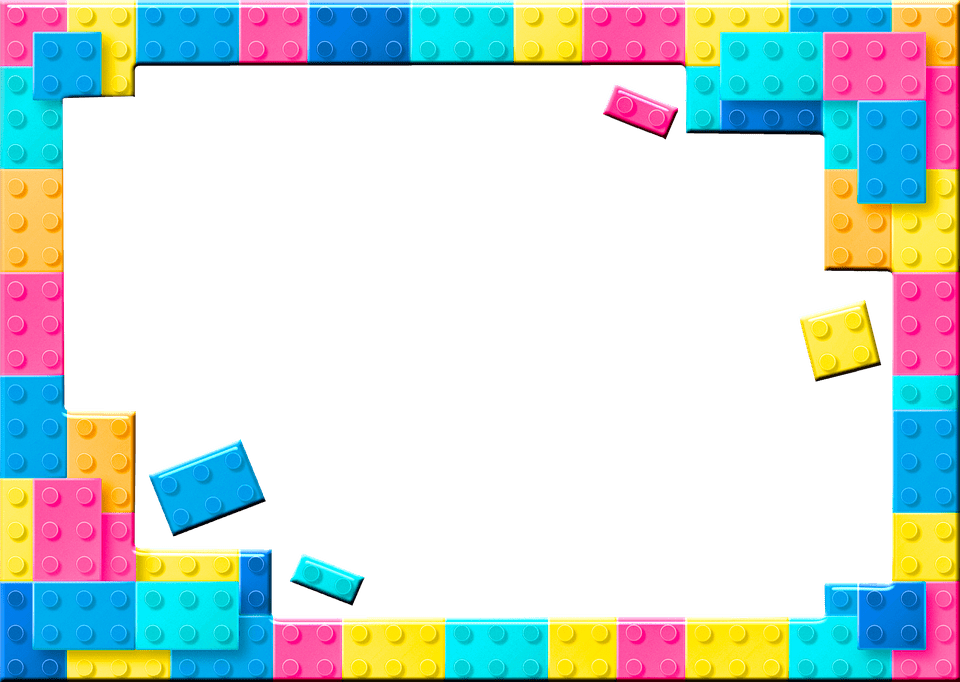 Задание 1Из 6 палочек сложить 4 треугольника
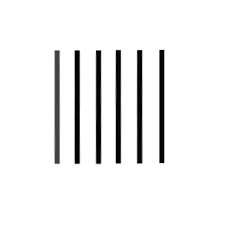 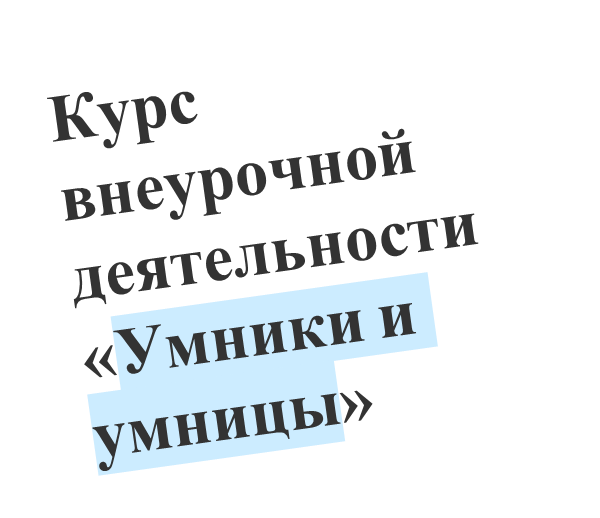 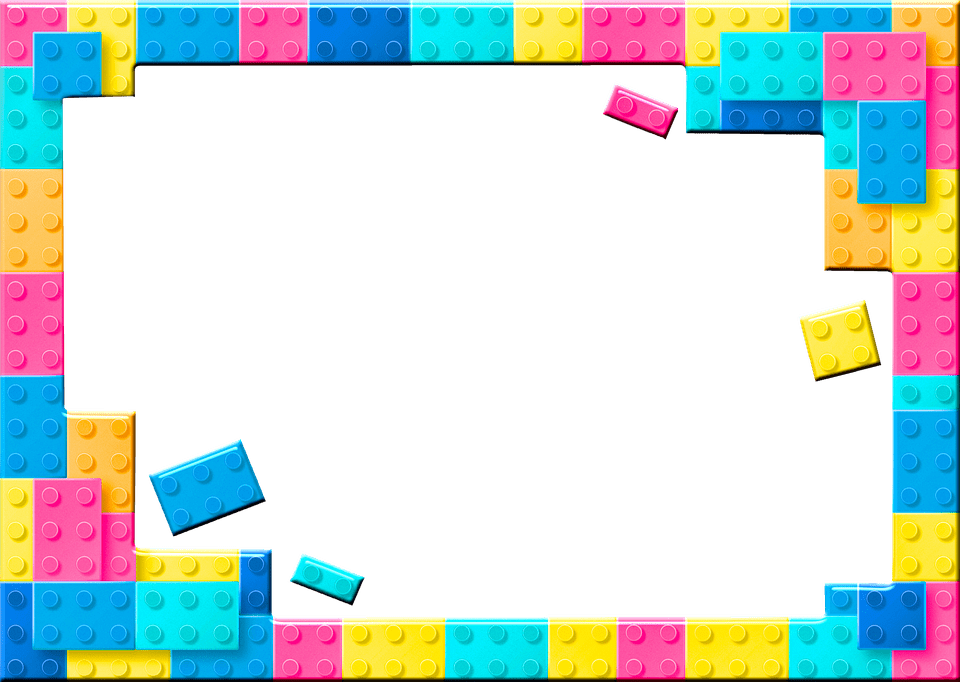 Задание 2
Инструкция: прочитай слова.
Стол, чашка, стул, тарелка, чайник, шкаф, диван, ложка, табурет, кресло, кастрюля.
Инструкция: раздели слова на группы так, чтобы каждой группе можно было дать общее название. Слова одной группы подчеркни зеленым цветом, а слова другой группы красным.
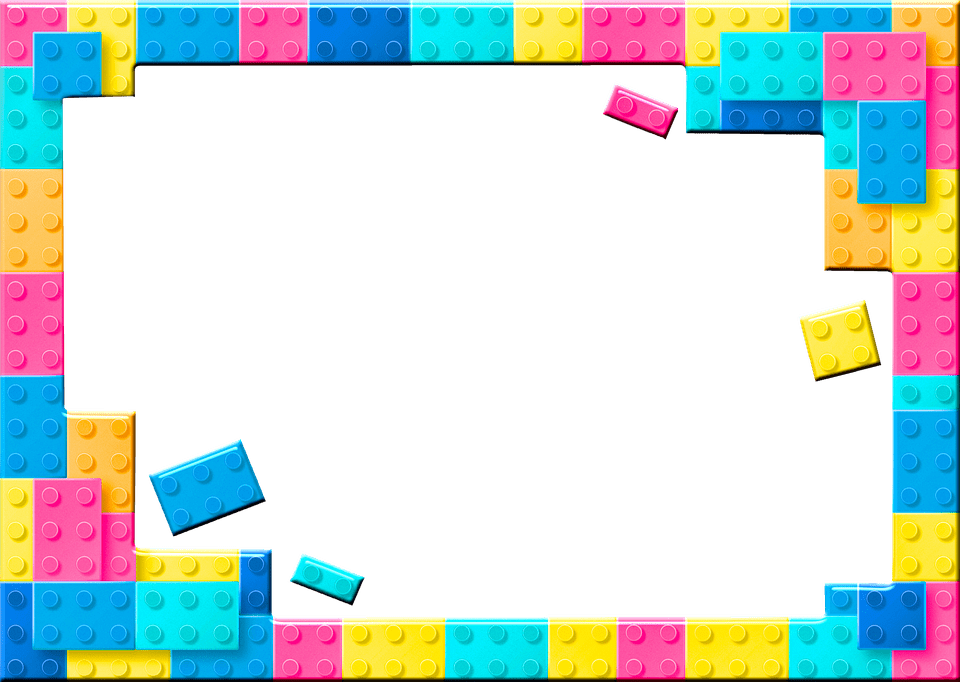 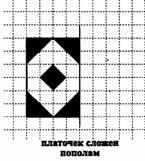 Задание 3
Инструкция: посмотри внимательно на рисунок. Здесь изображен сложенный пополам платочек. Как ты думаешь, если платочек развернуть, какой у него вид? Дорисуй платочек так, чтобы он выглядел развернутым.
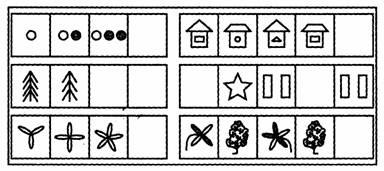 Инструкция: внимательно рассмотри картинки и заполни пустую клетку, не нарушая закономерности.
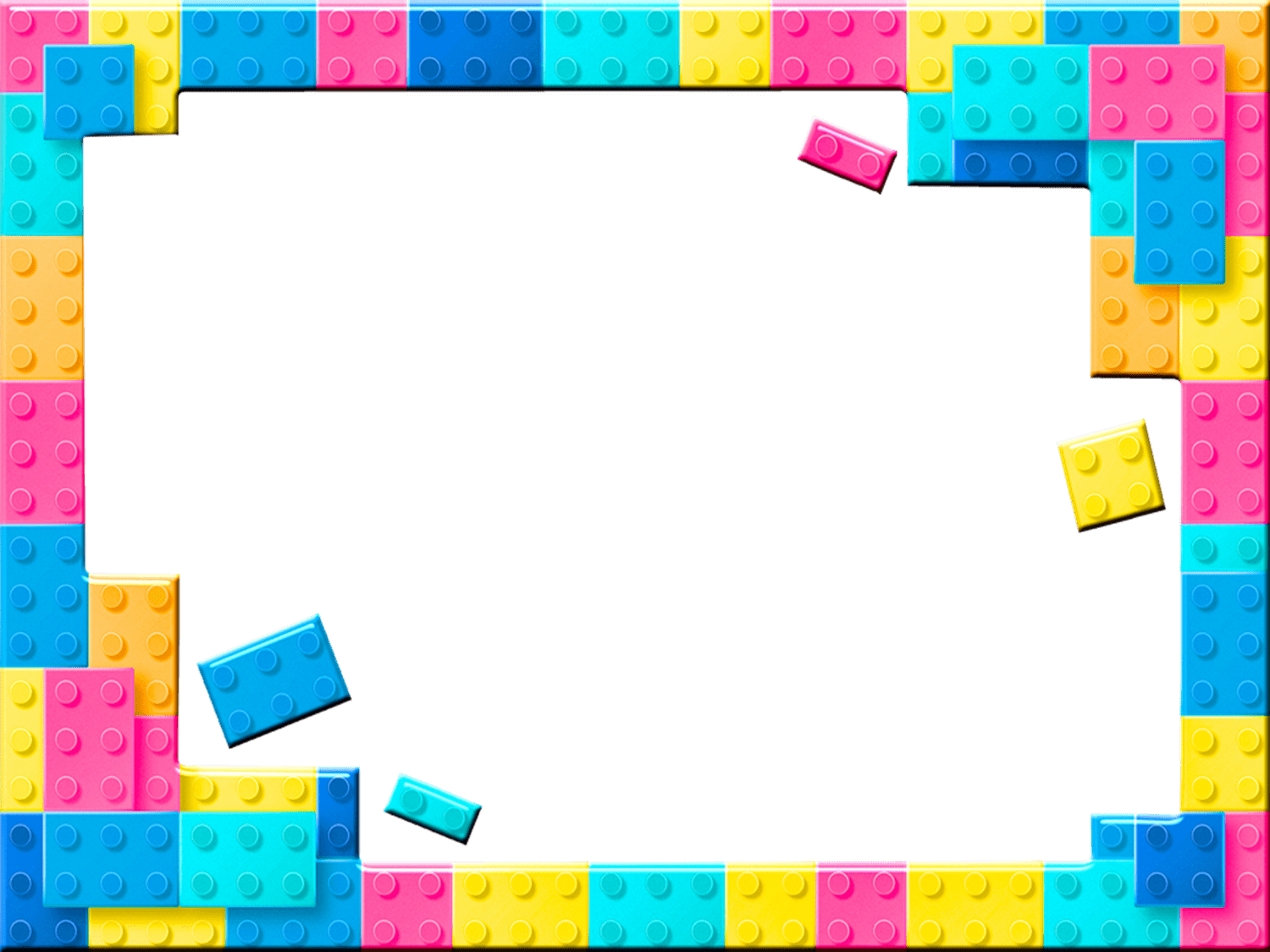 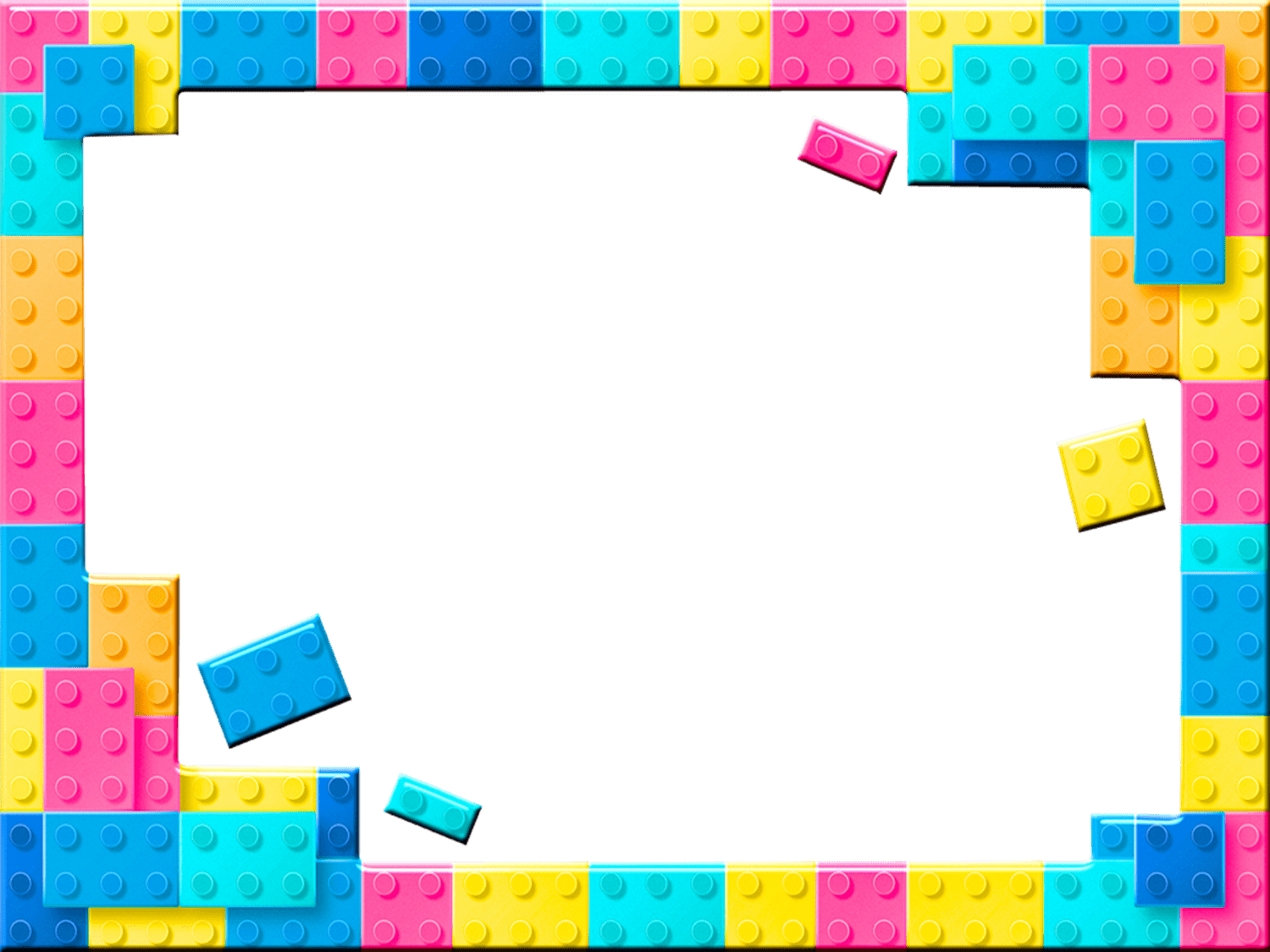 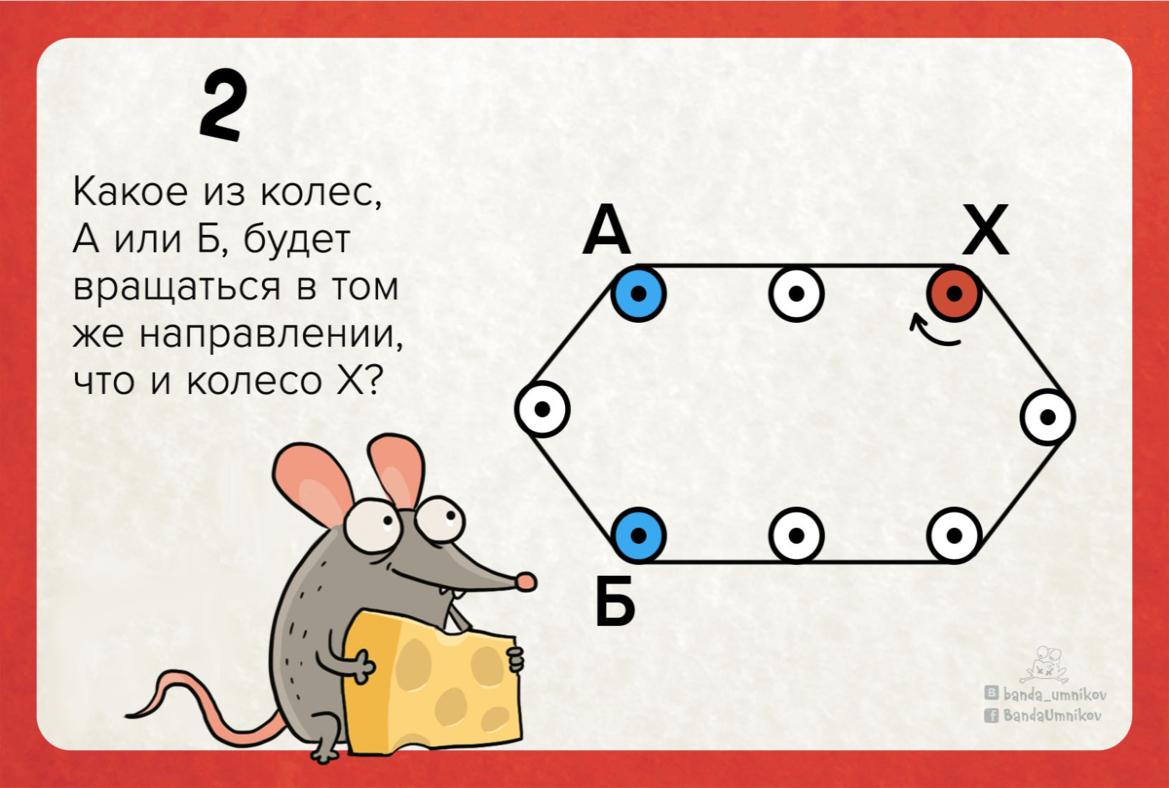 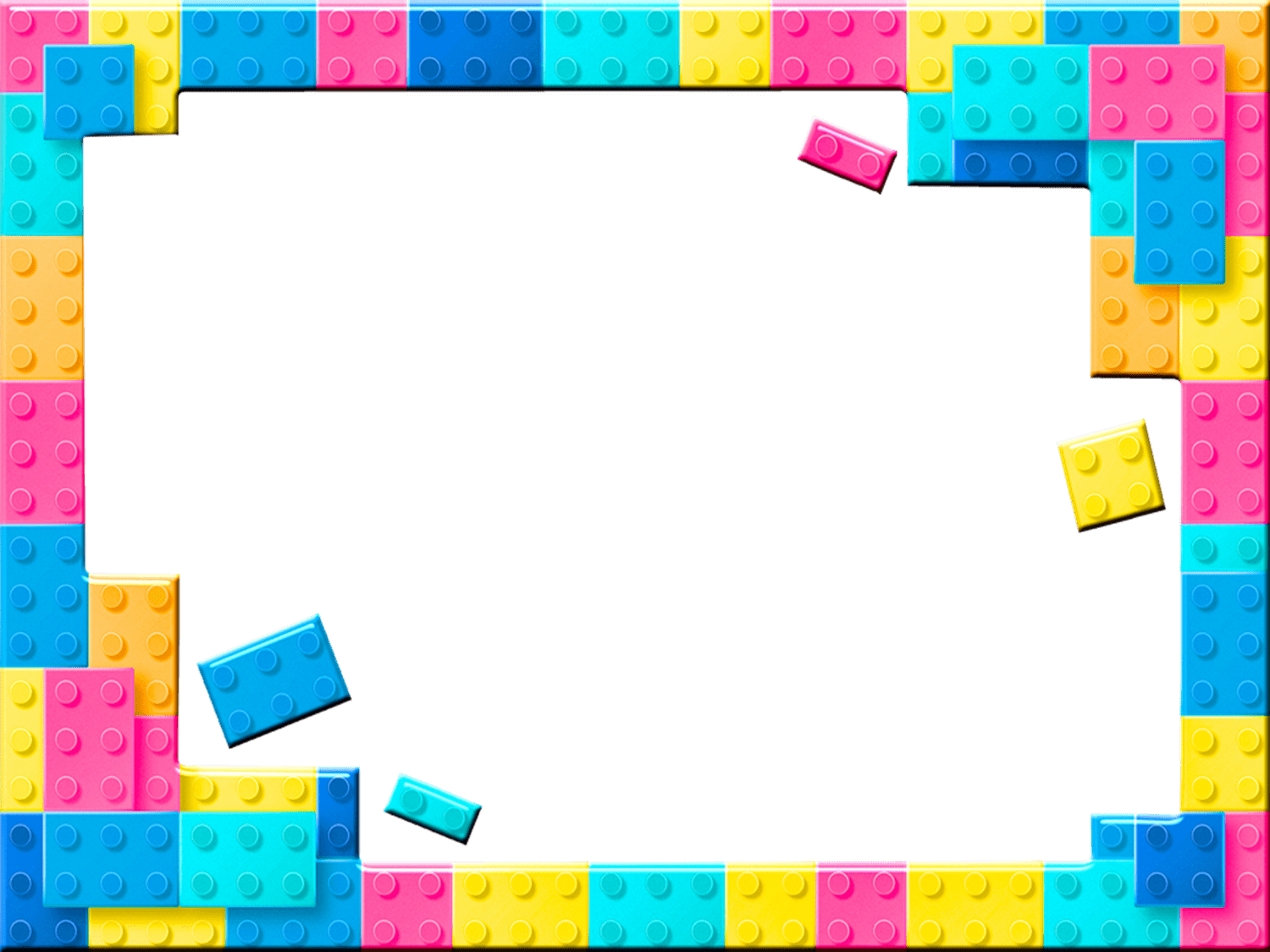 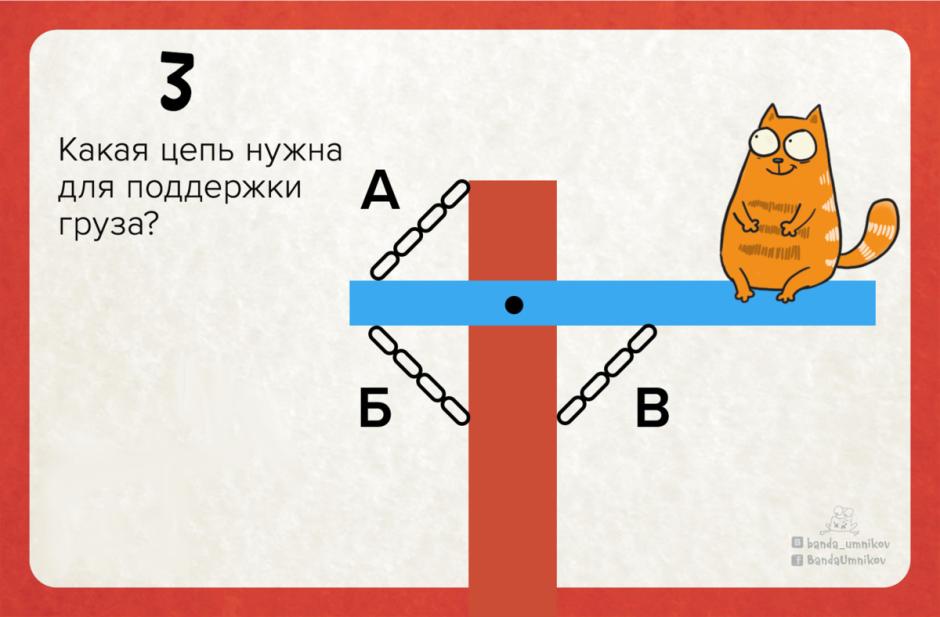 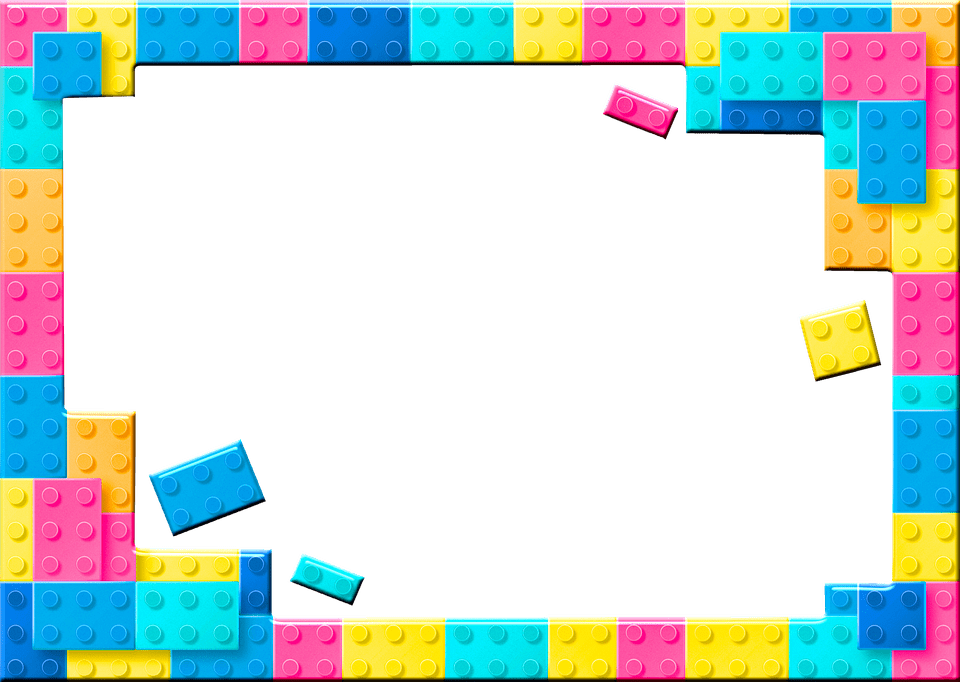 Курс внеурочной деятельности «Робототехника»
Наборы LEGO® Education
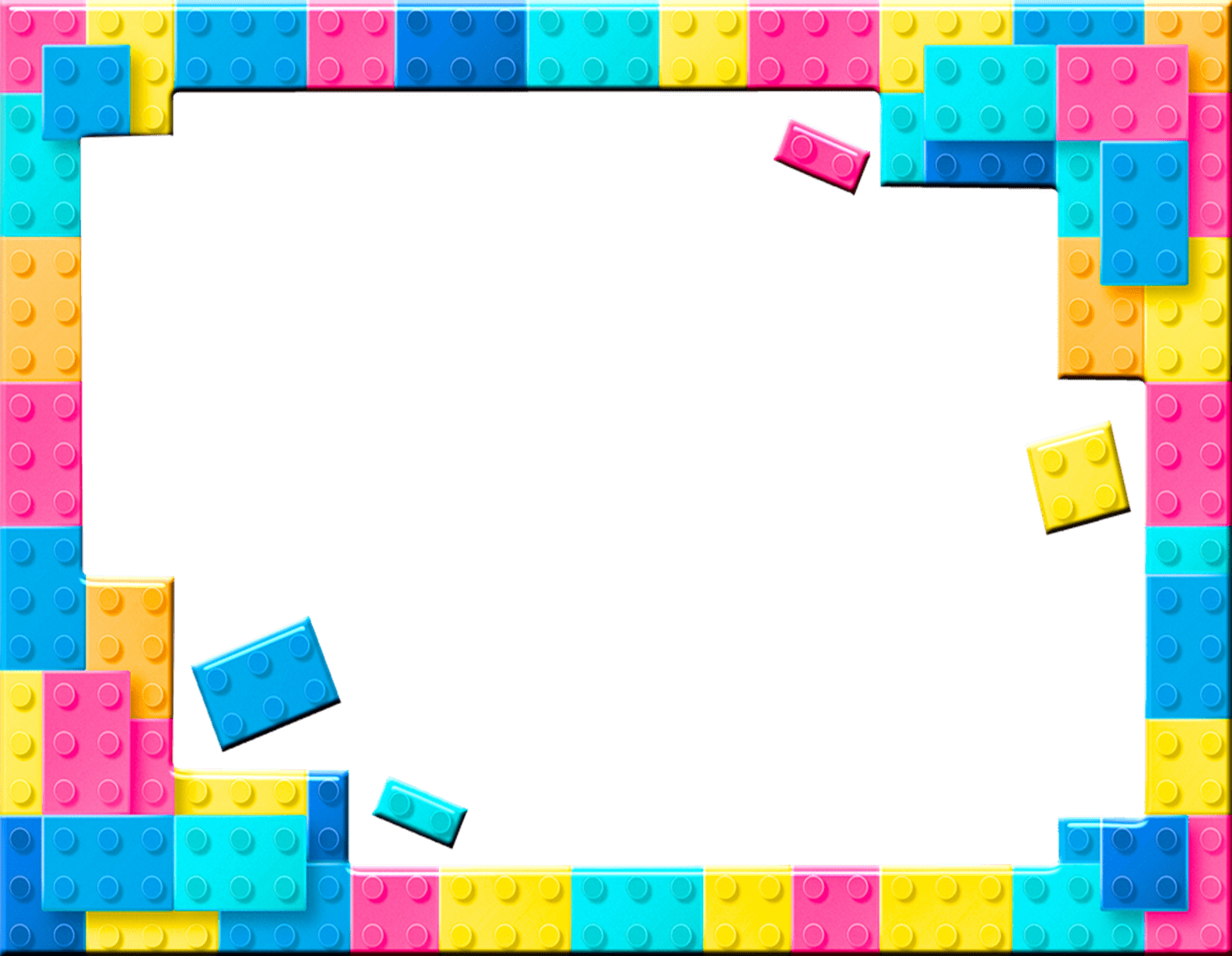 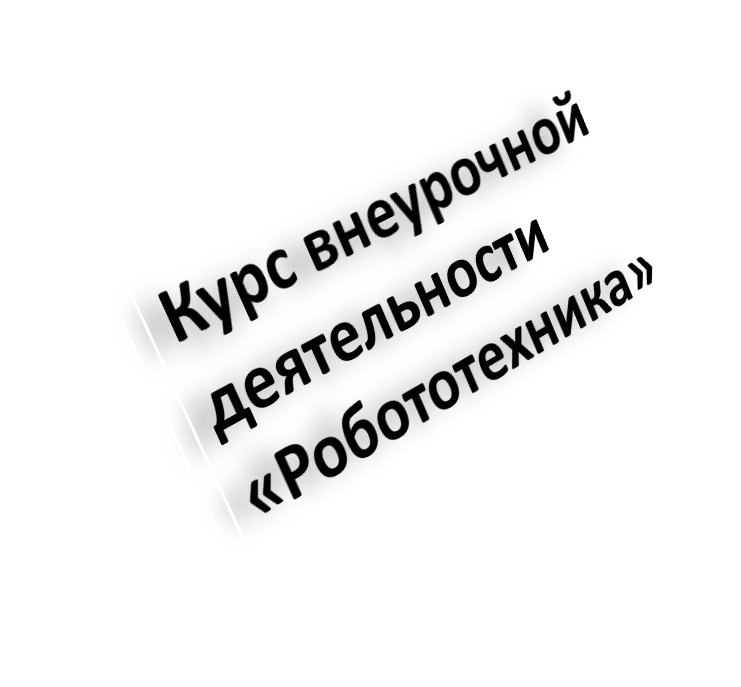 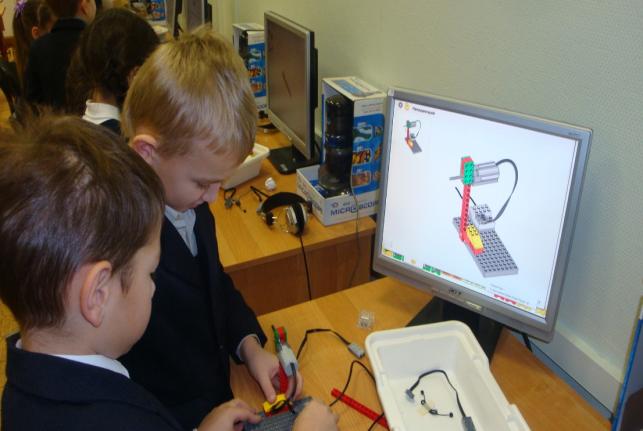 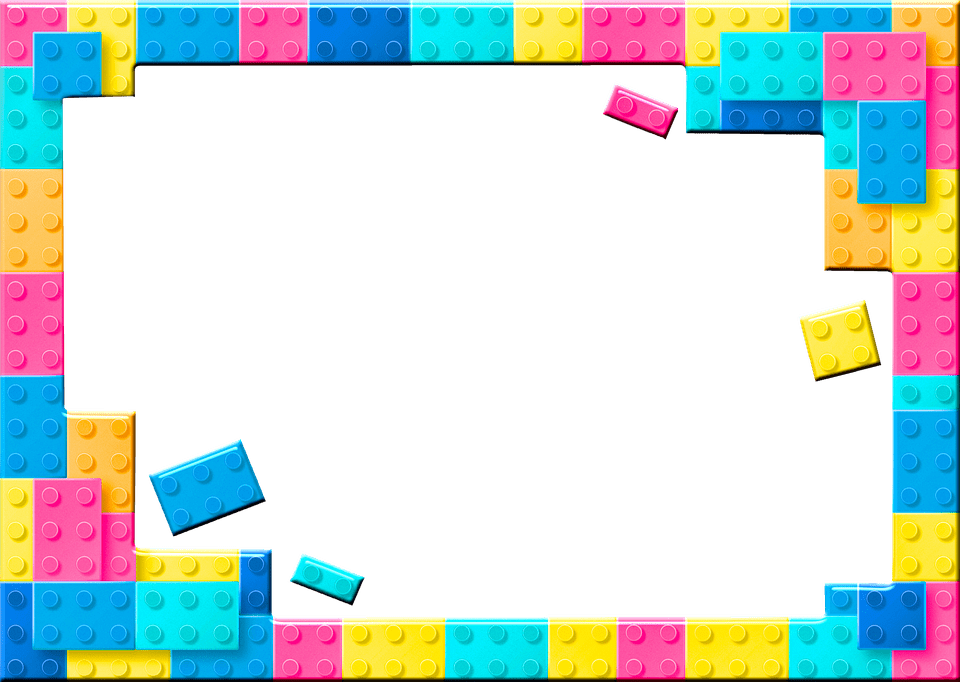 естественную детскую любознательность
навыки коммуникации
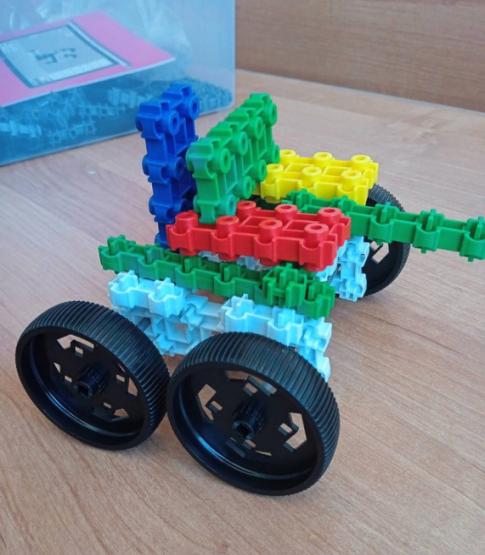 творческое и критическое  мышление
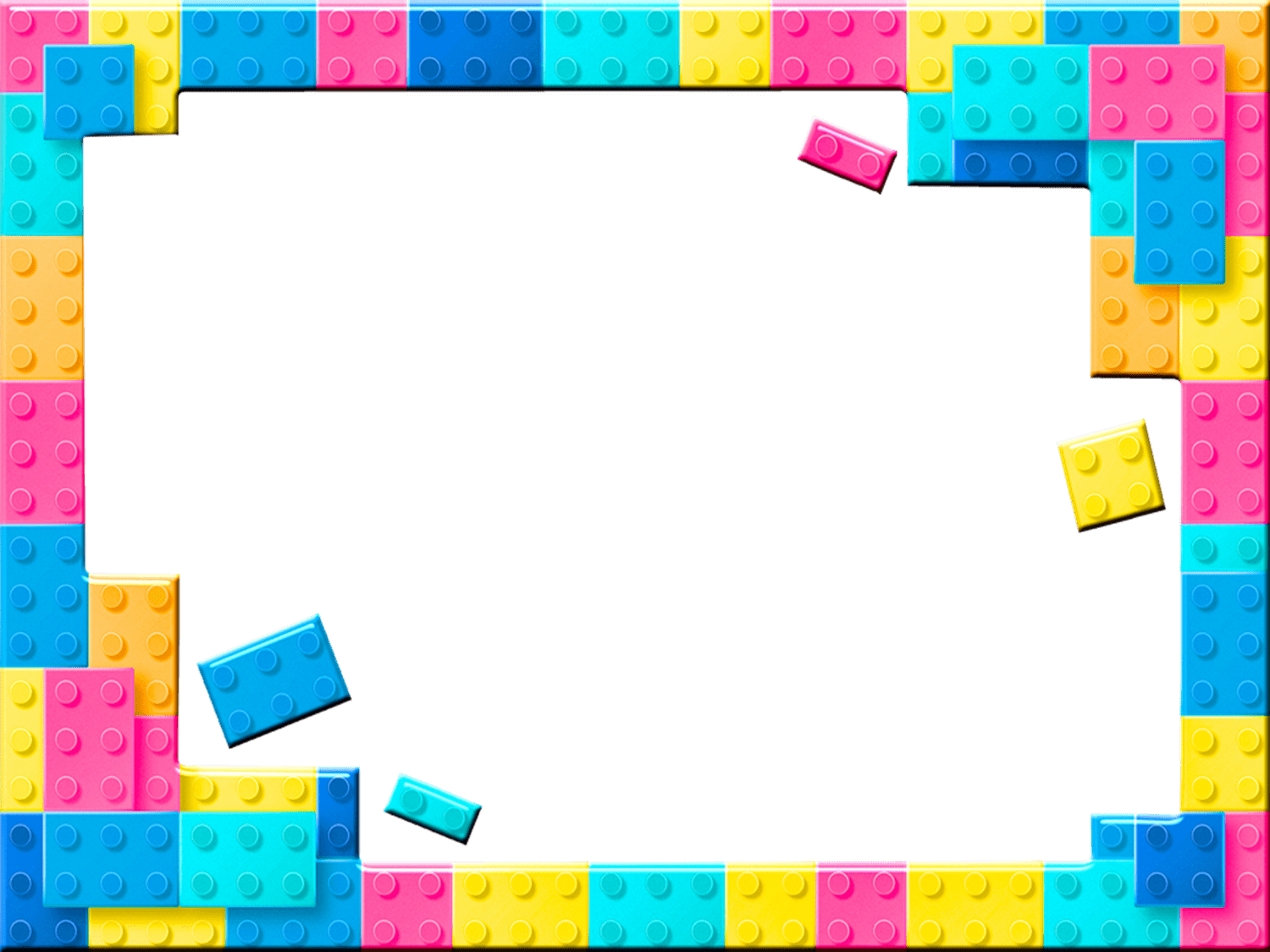 Кружок
Конструкторское бюро
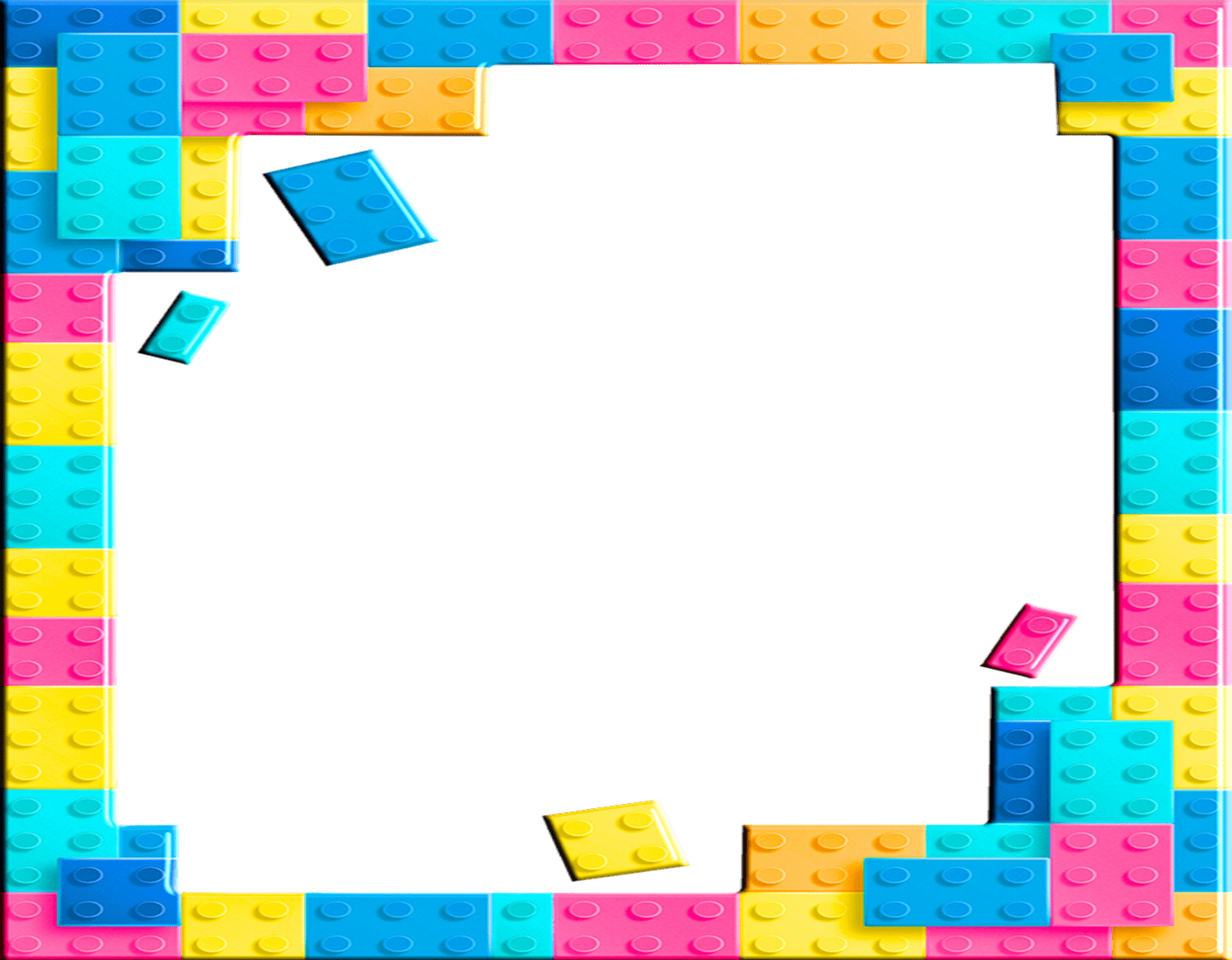 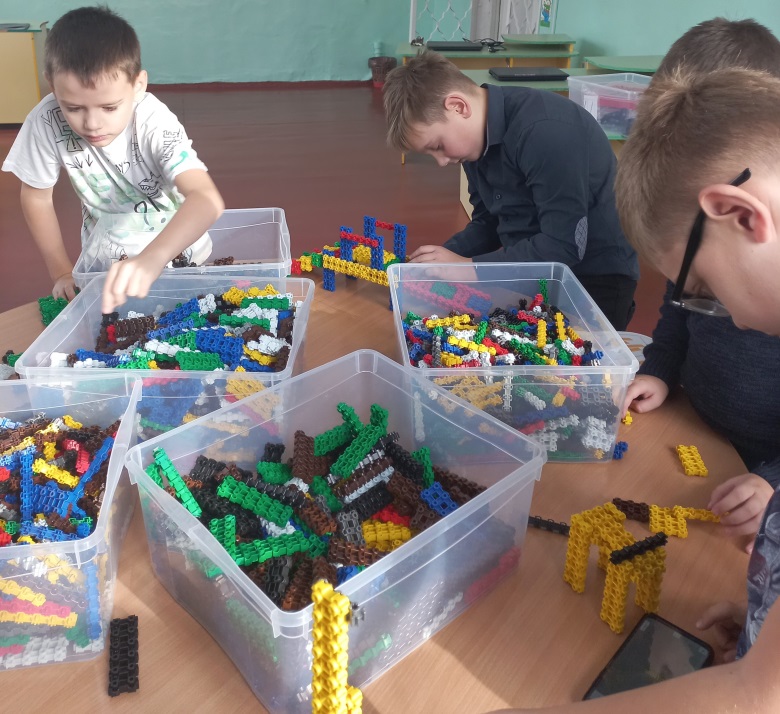 Из виртуальности - в реальность
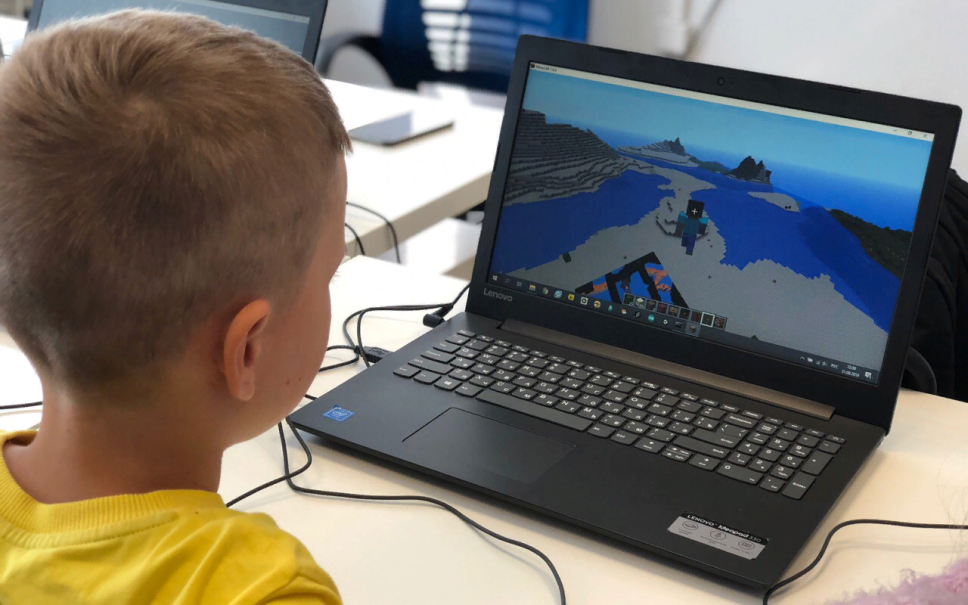 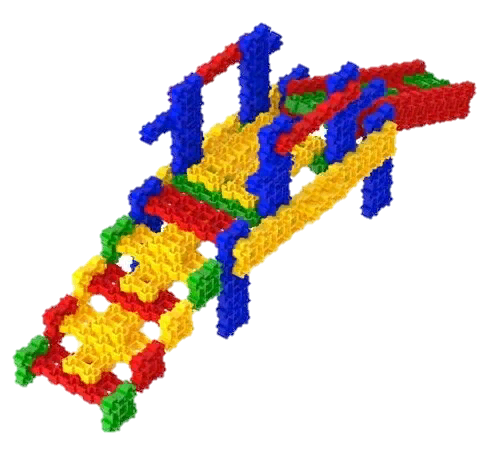 20
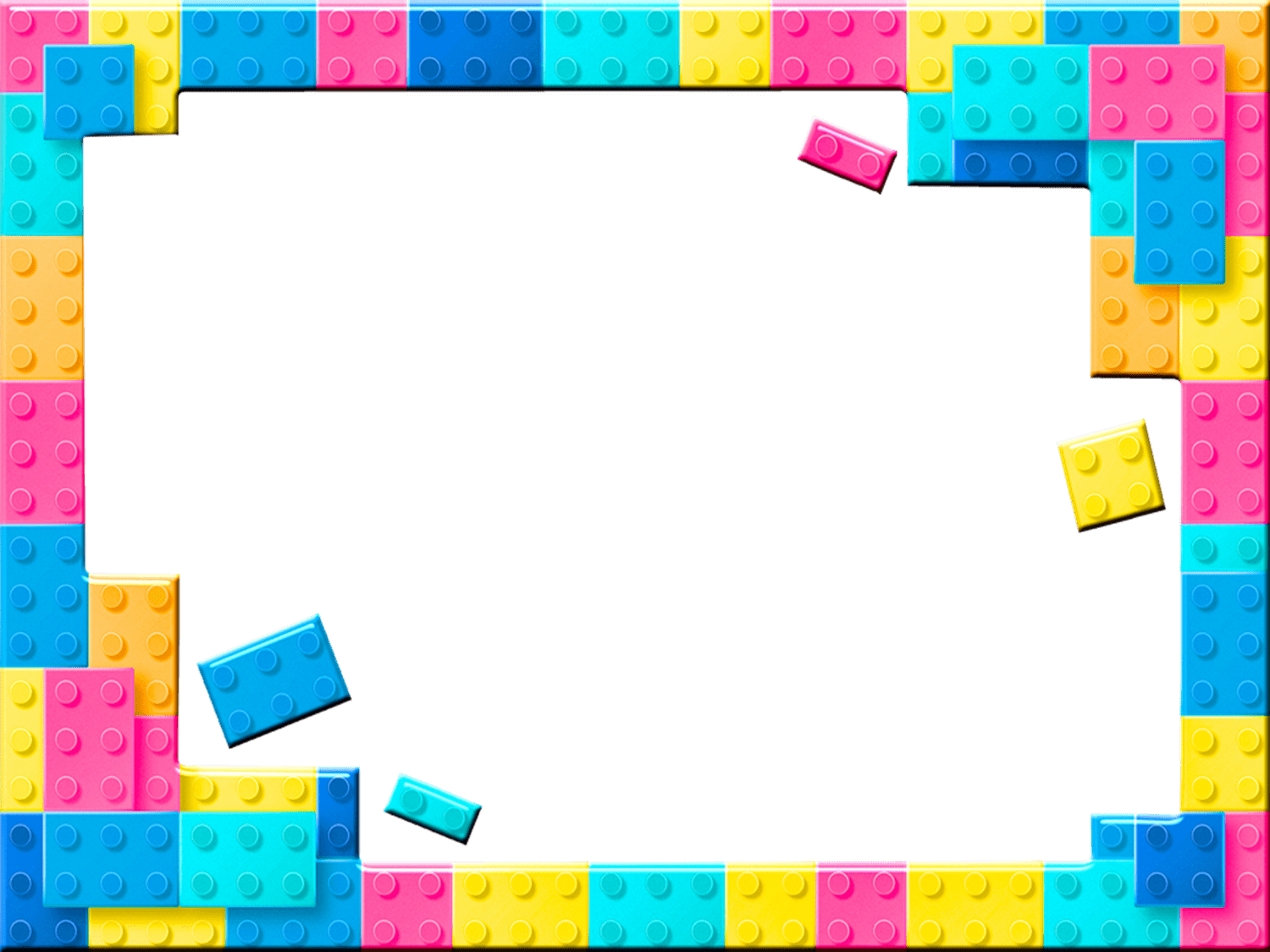 FANCLASTIC формирует:1) линейное образное мышление при пошаговой сборке модели;2) техническое мышление при сборке модели по образцу;3) инженерное мышление при сборке модели по самостоятельно составленной схеме.
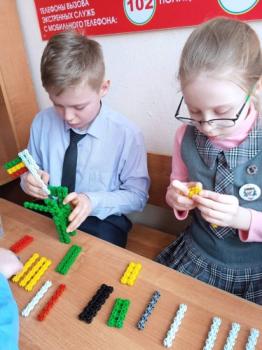 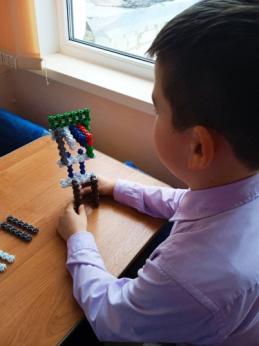 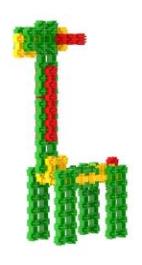 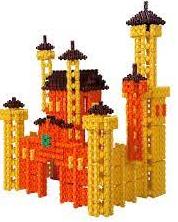 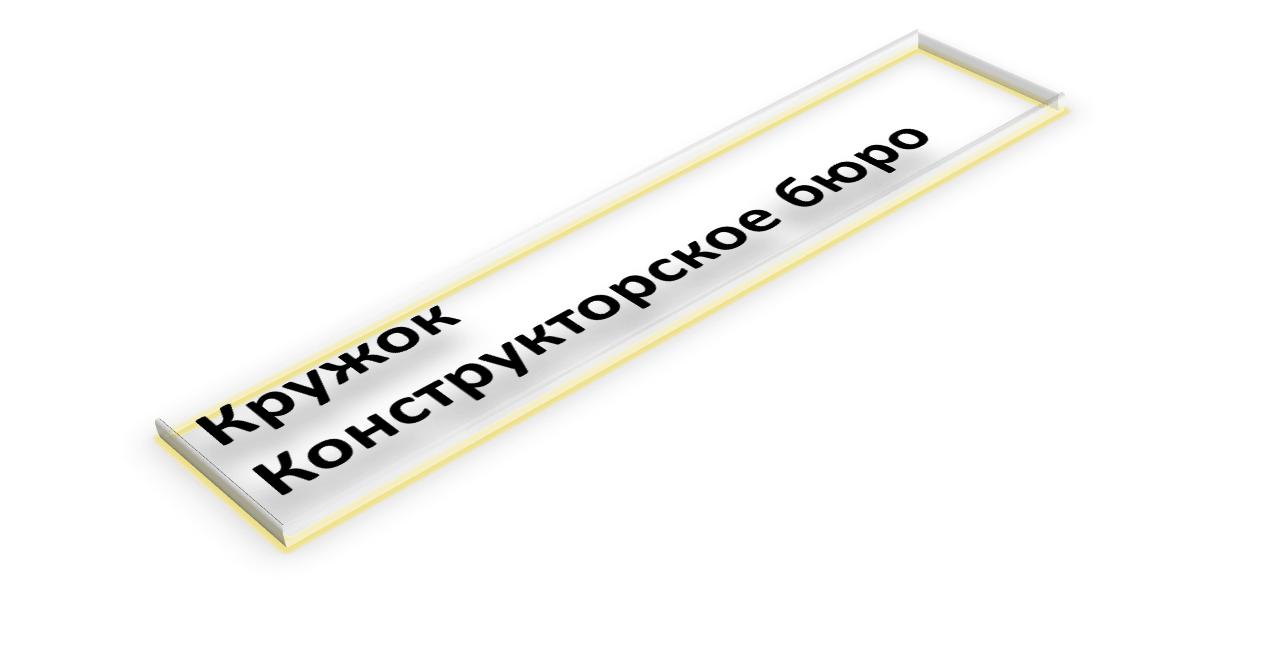 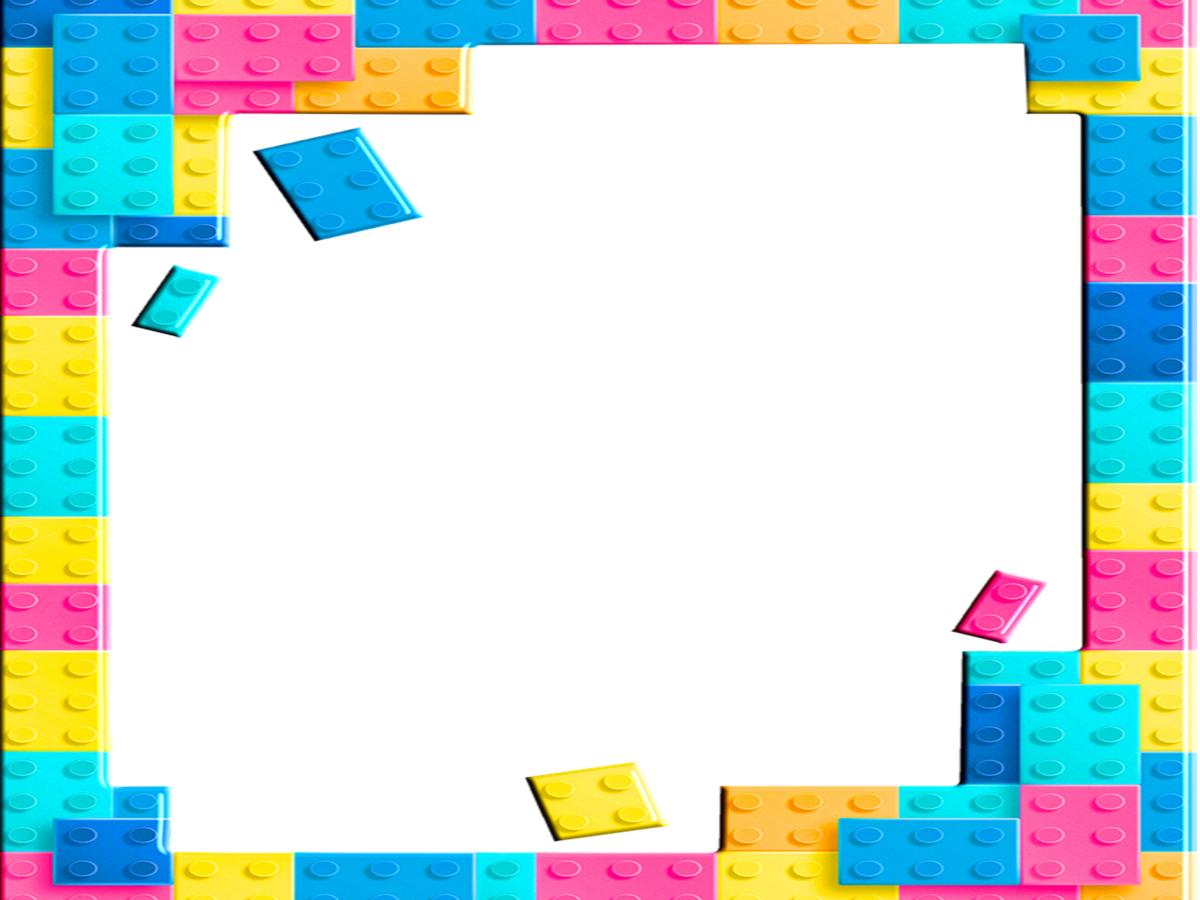 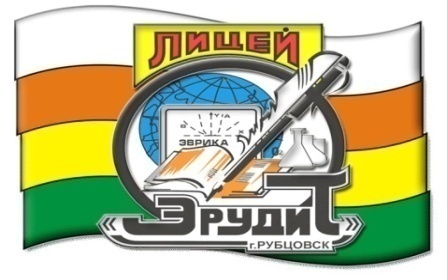 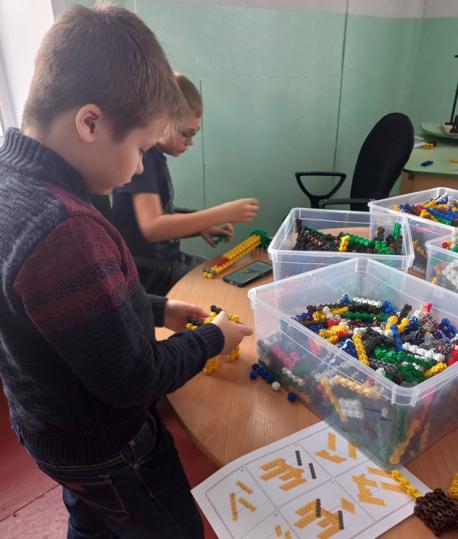 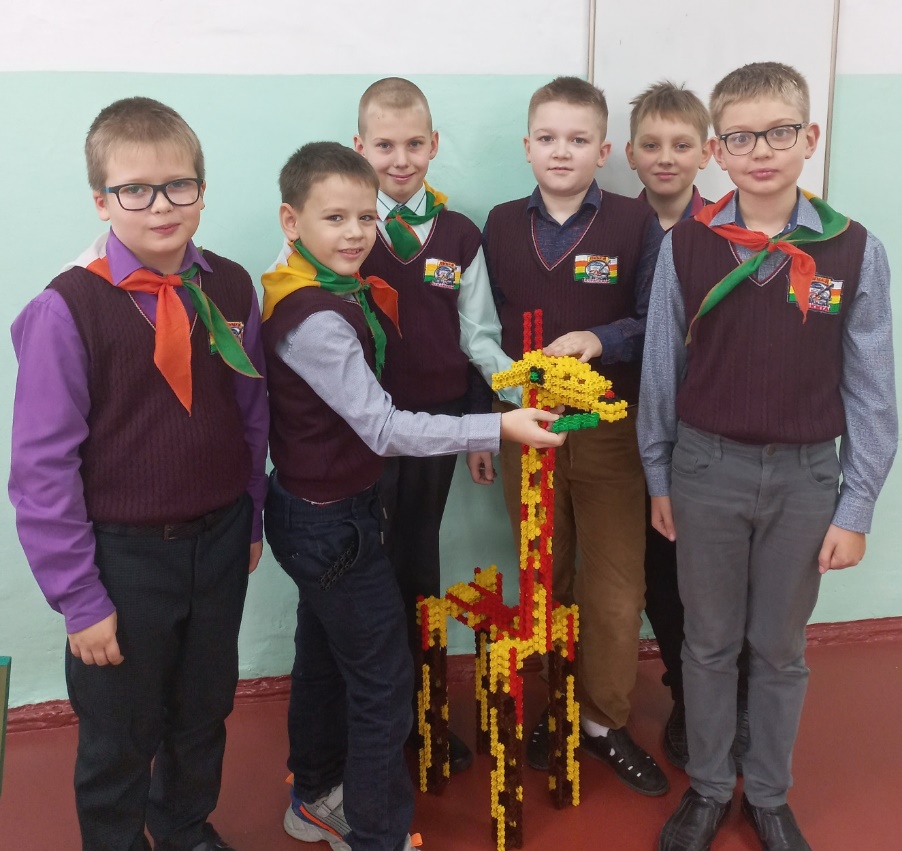 22
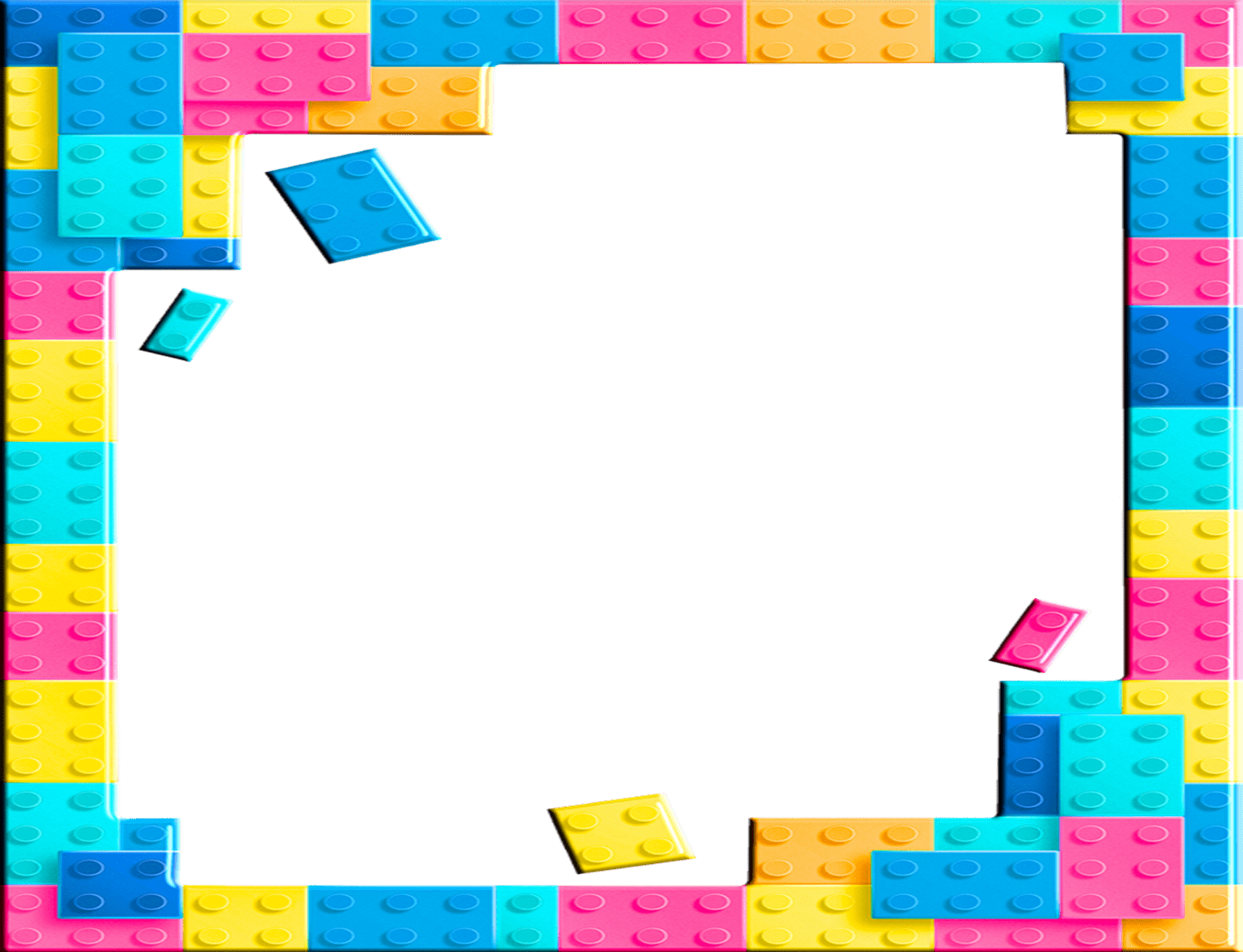 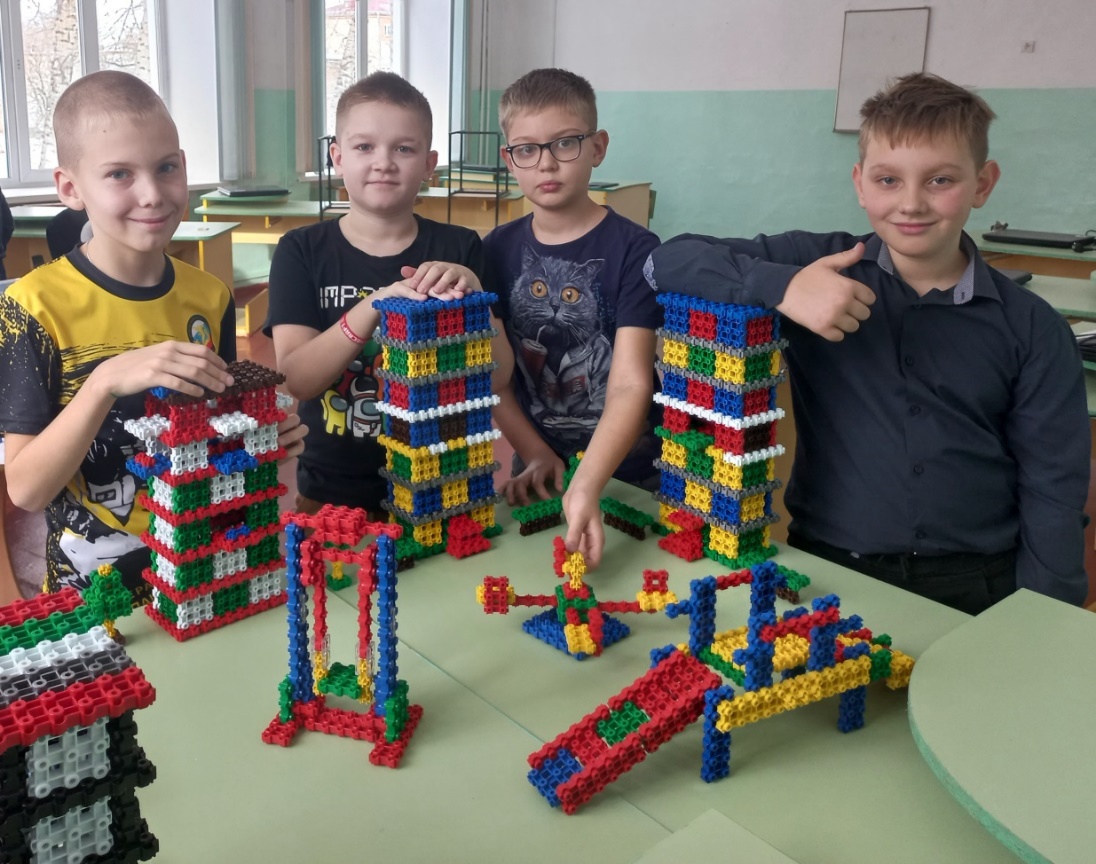 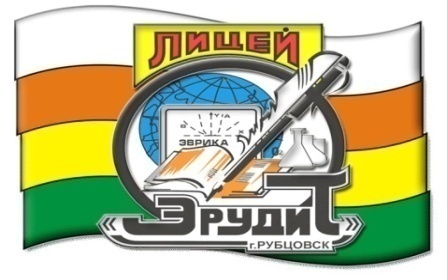 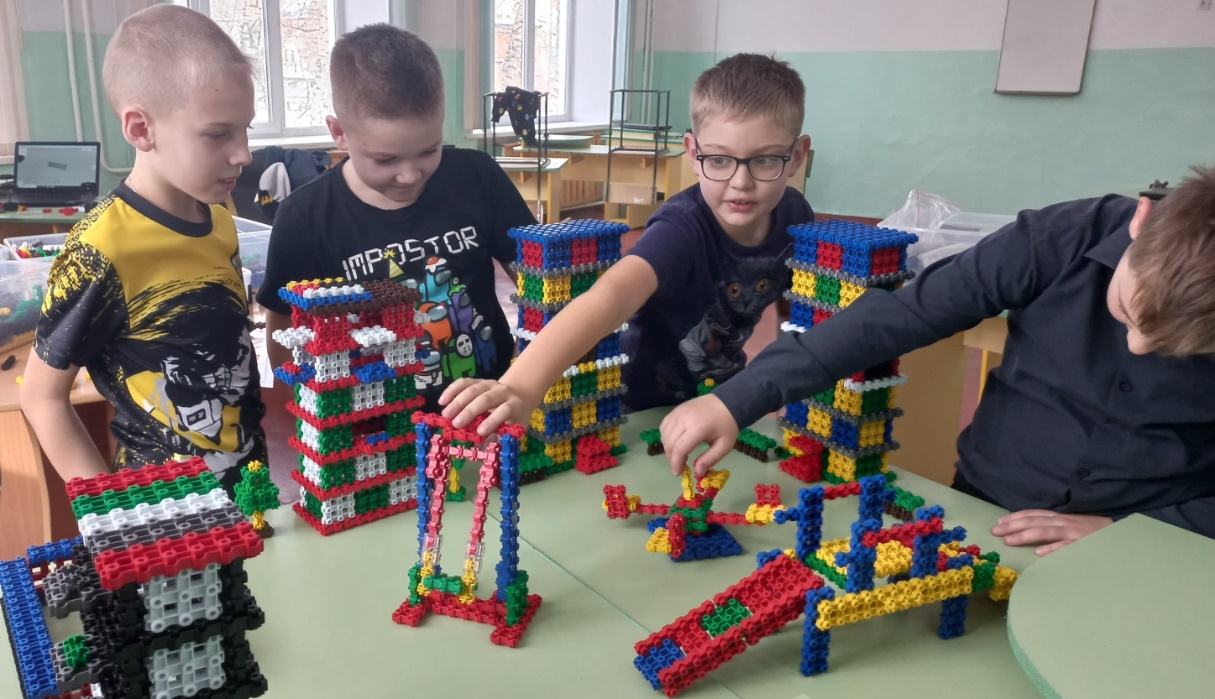 23
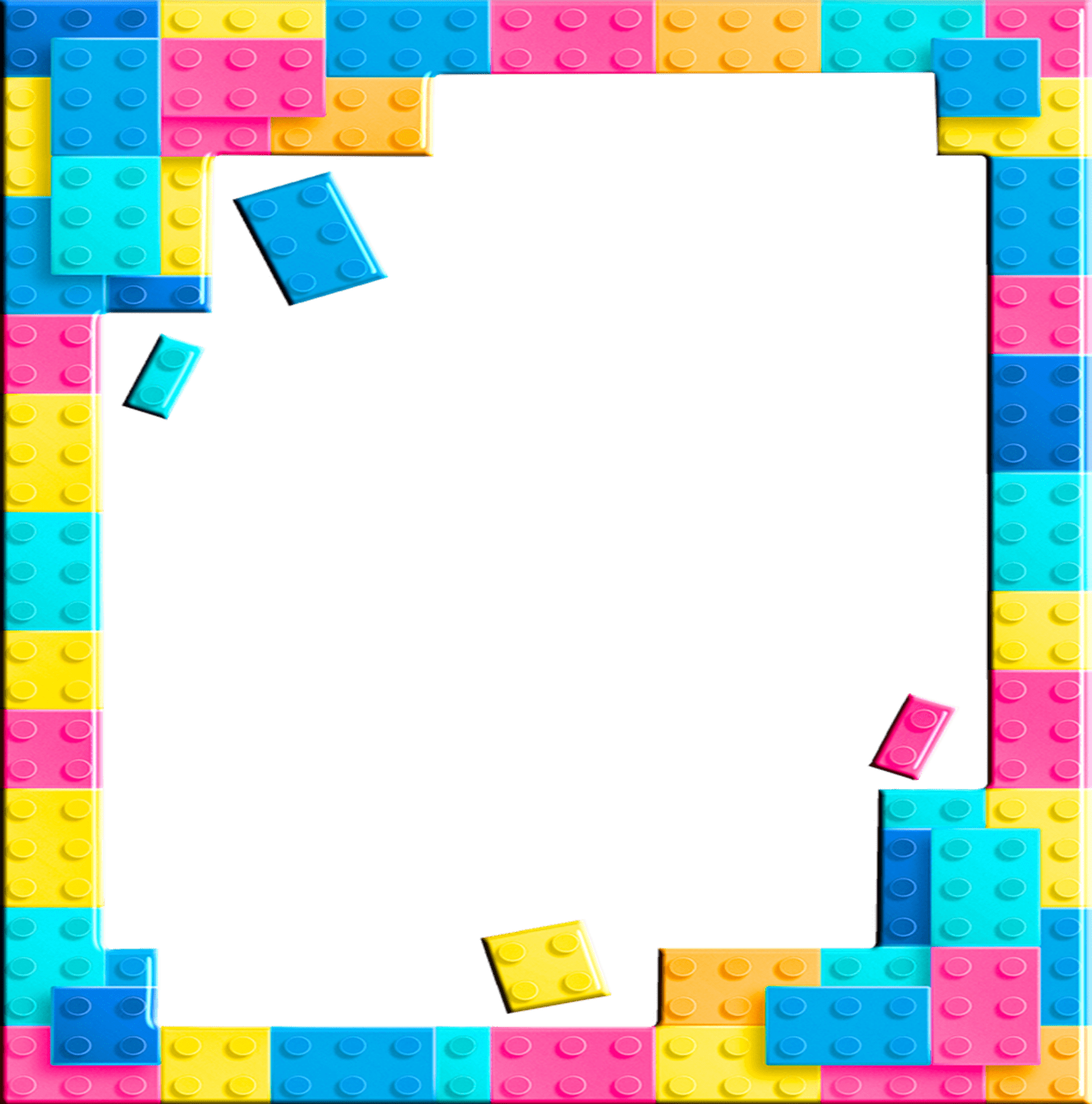 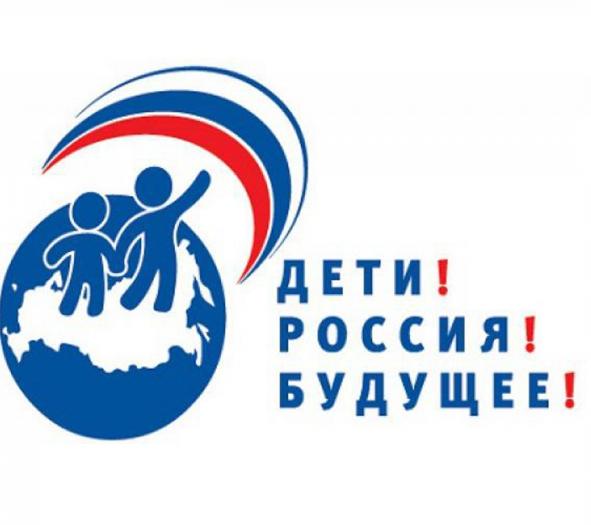 Качество образования
Творческое 
развитие 
личности
Развитие инженерного мышления
Развитие конструкторских способностей